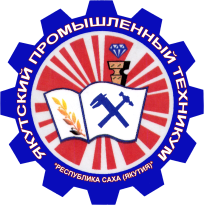 Министерство образования и науки Республики Саха (Якутия)ГАПОУ РС(Я) «Якутский промышленный техникум им. Т.Г. Десяткина»
Волкова Кристина Анатольевна
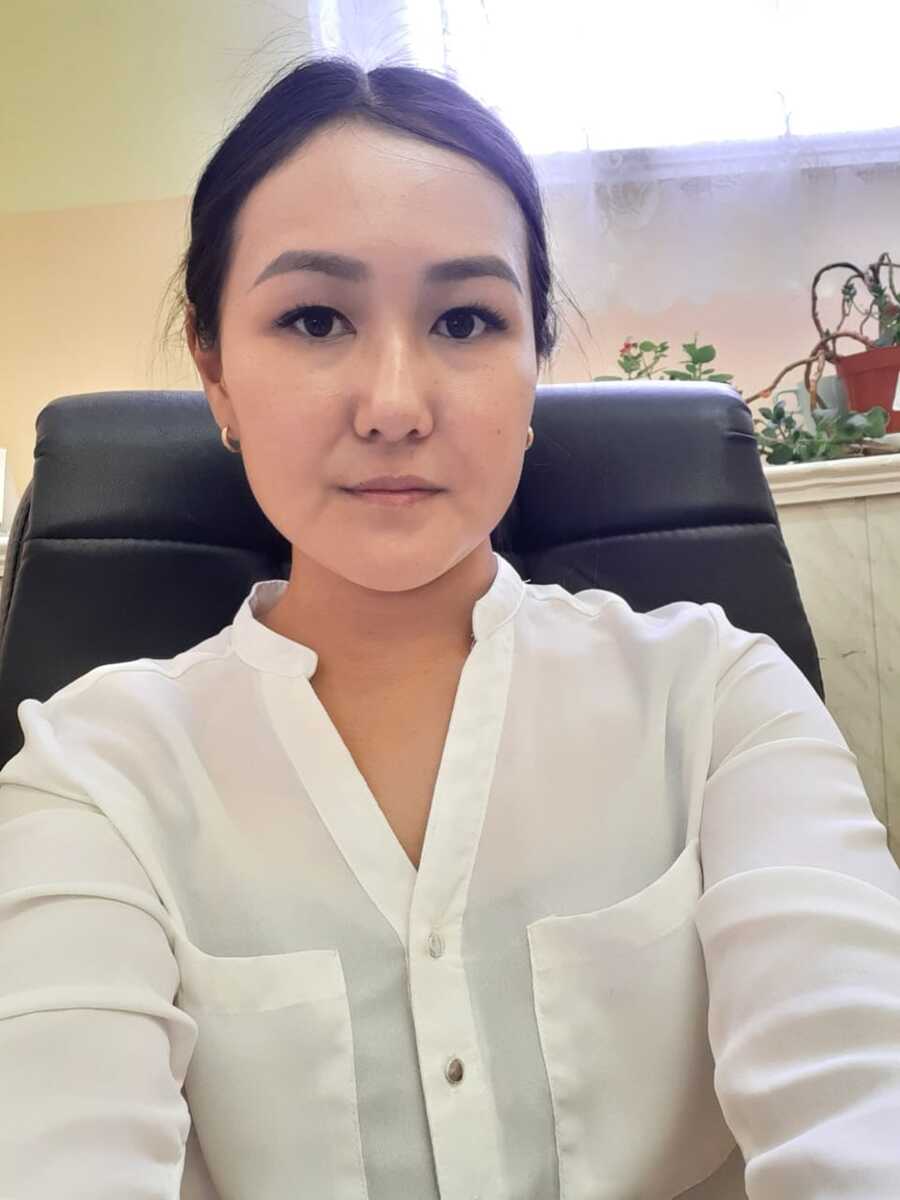 Образование: среднее профессиональное образование
Должность: мастер производственного обучения 
Общий стаж – 8 лет
Пед. стаж - 6 лет
Стаж в ПОО -  6 лет
Образование и переподготовка
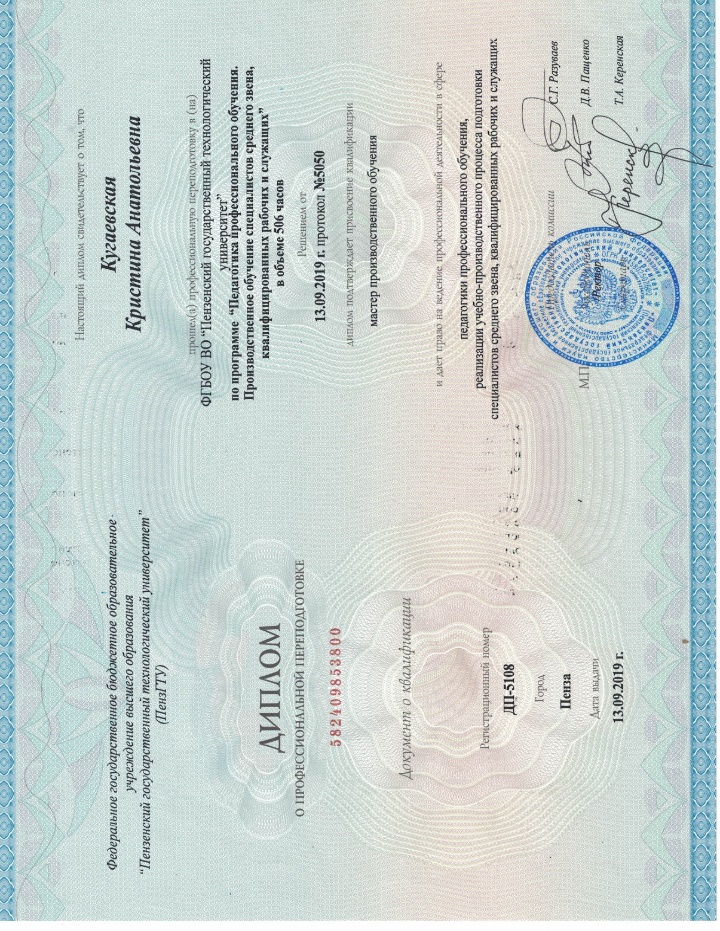 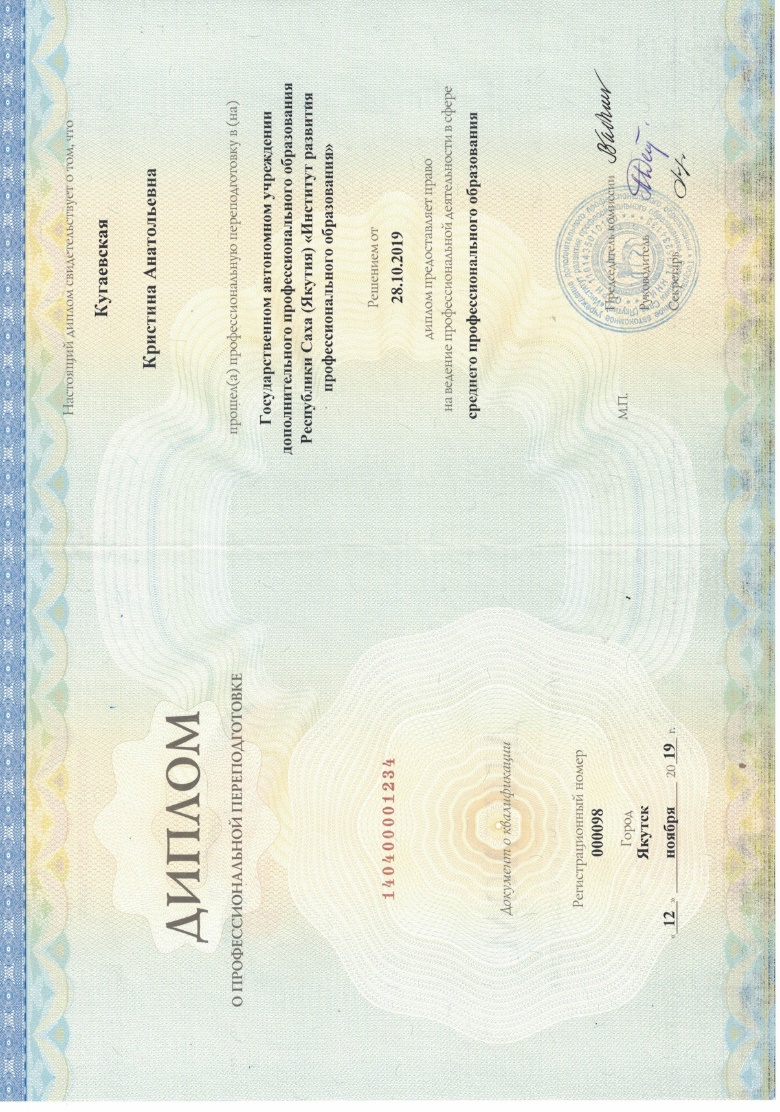 Предмет, профессия, группы
Профессиональный модуль: ПМ 01. Монтаж электропроводок всех видов, ПМ 02. Монтаж силового и осветительного электрооборудования, ПМ 03. Монтаж распределительных устройств и вторичных цепей
Междисциплинарный курс: МДК 01. 01. Технология монтажа электропроводок всех видов, МДК 02.01. Технология монтажа силового и осветительного электрооборудования, МДК 03.01. Технология монтажа распределительных устройств и вторичных цепей
Дисциплина: Учебная практика
Профессия: 08.01.31 Электромонтажник электрических сетей и электрооборудования; 
Заявленная квалификационная категория: первая
Группы: ЭМ-30; ЭМ-31
Результаты учебной деятельности по итогам мониторинга ПОО
Результаты учебной деятельности по итогам мониторинга ПОО
Результаты демонстрационного экзамена по профессии Электромонтажник электрических сетей и электрооборудования
Результаты участия мастера в выставках, конкурсах, олимпиадах, конференциях, соревнованиях (по преподаваемым профессиональным модулям, междисциплинарным курсам, дисциплинам)
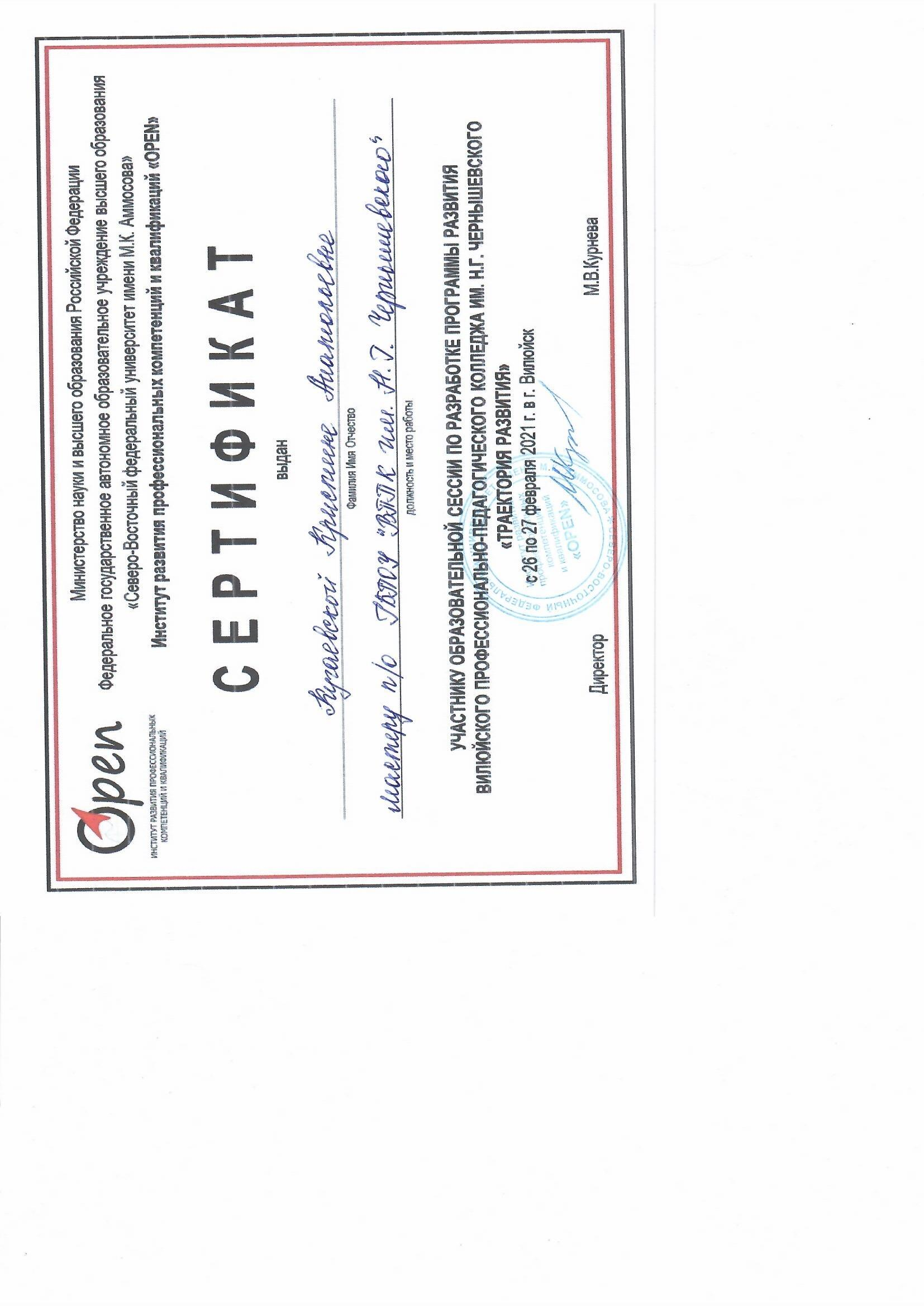 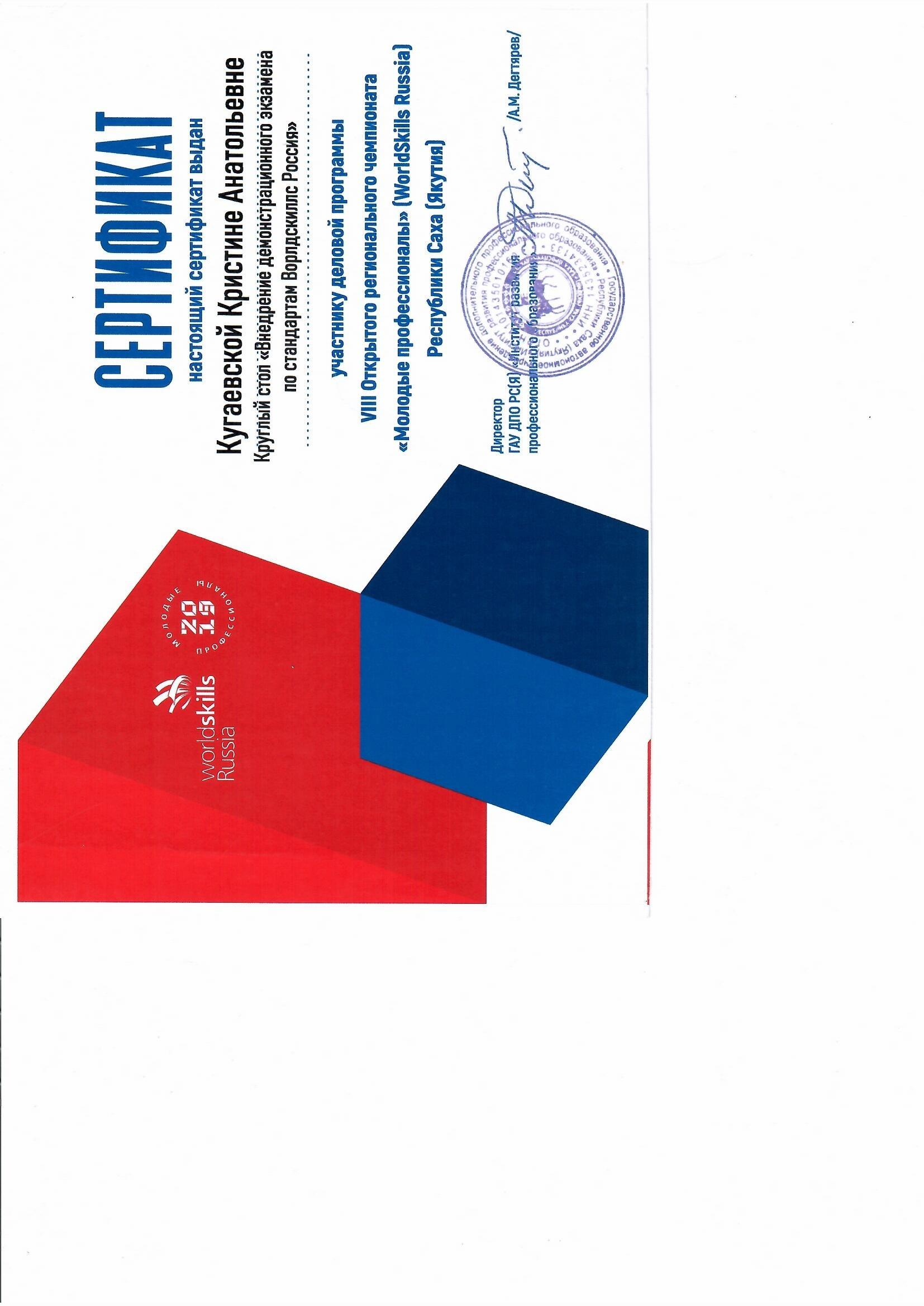 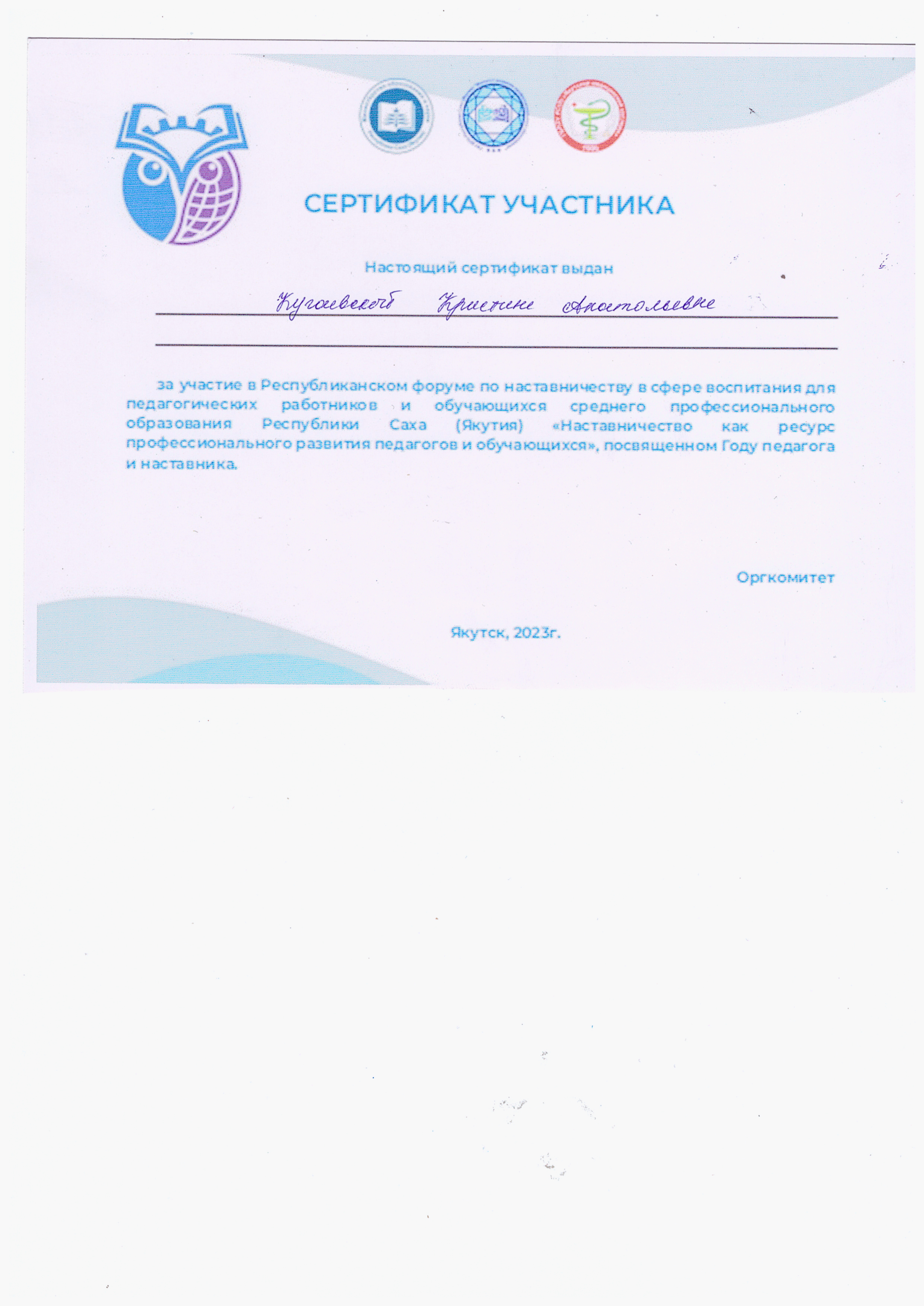 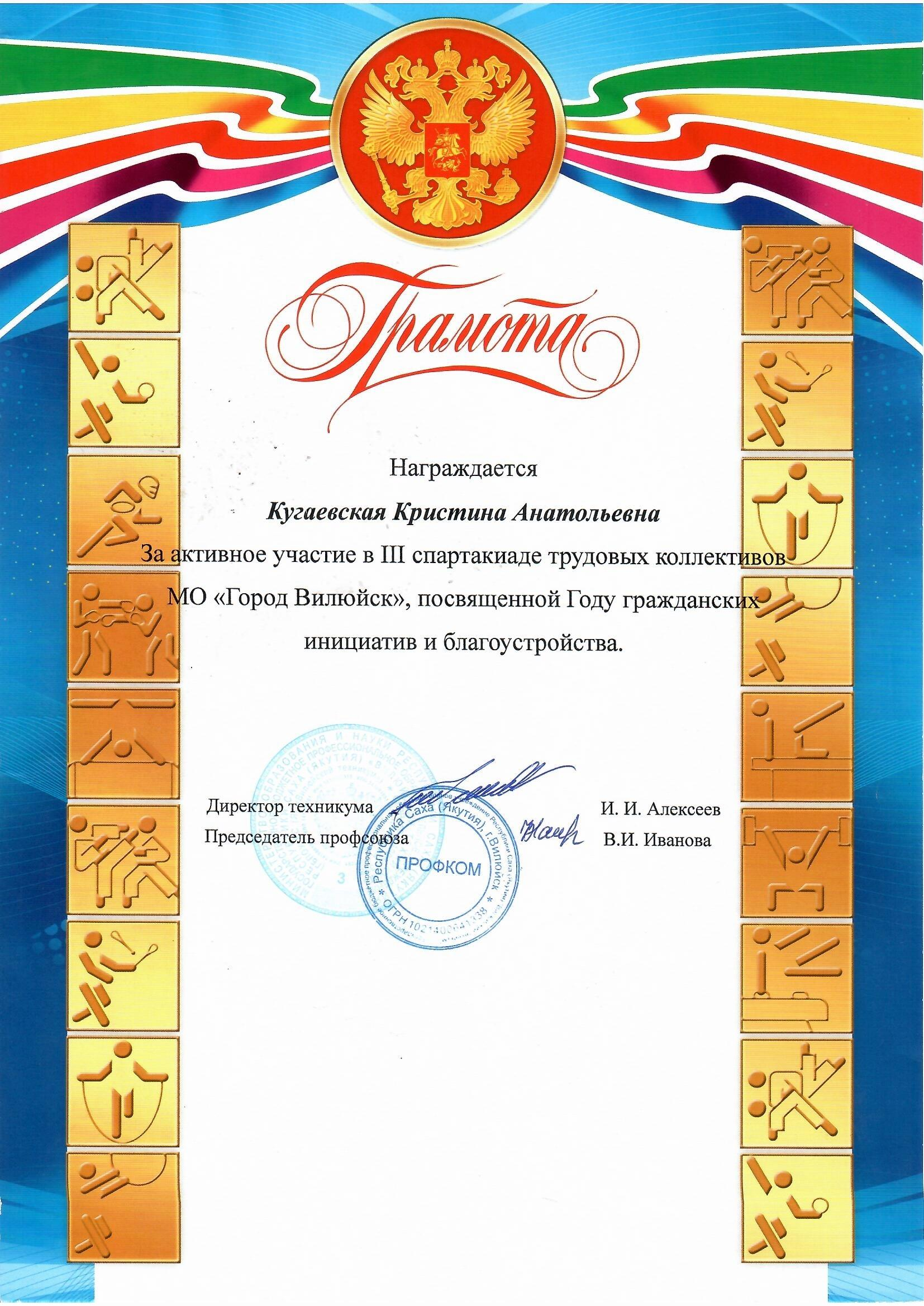 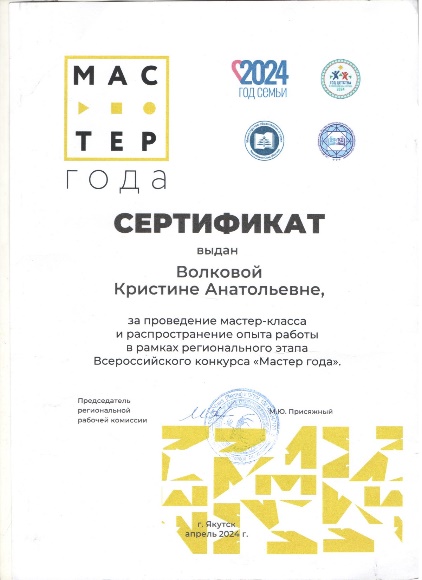 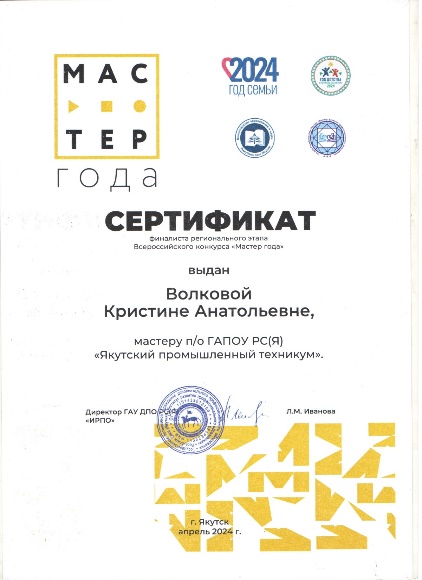 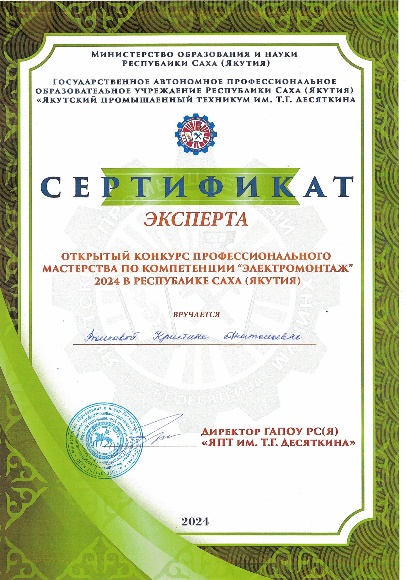 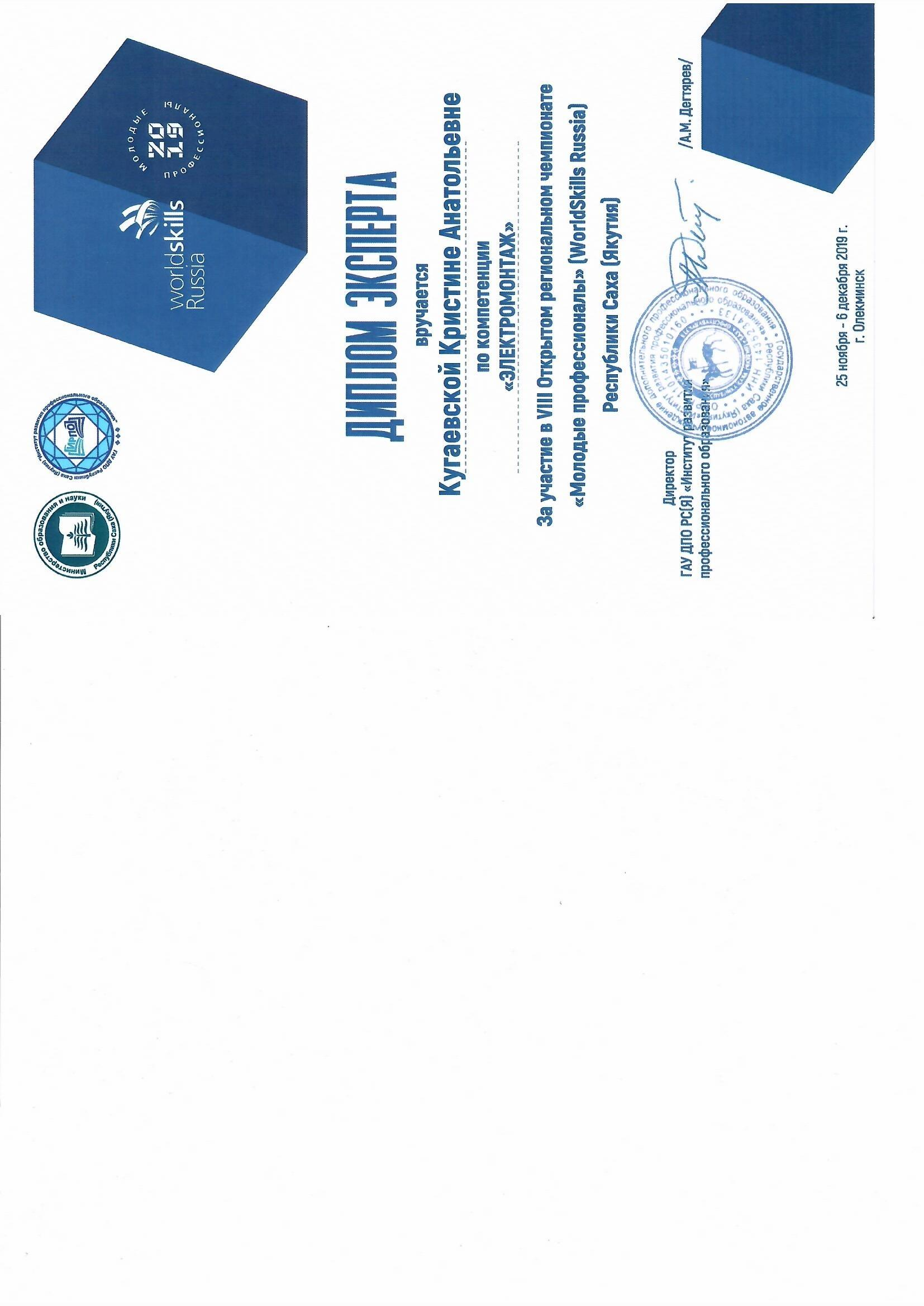 Результаты участия мастера в выставках, конкурсах, олимпиадах, конференциях, соревнованиях (по преподаваемым профессиональным модулям, междисциплинарным курсам, дисциплинам)
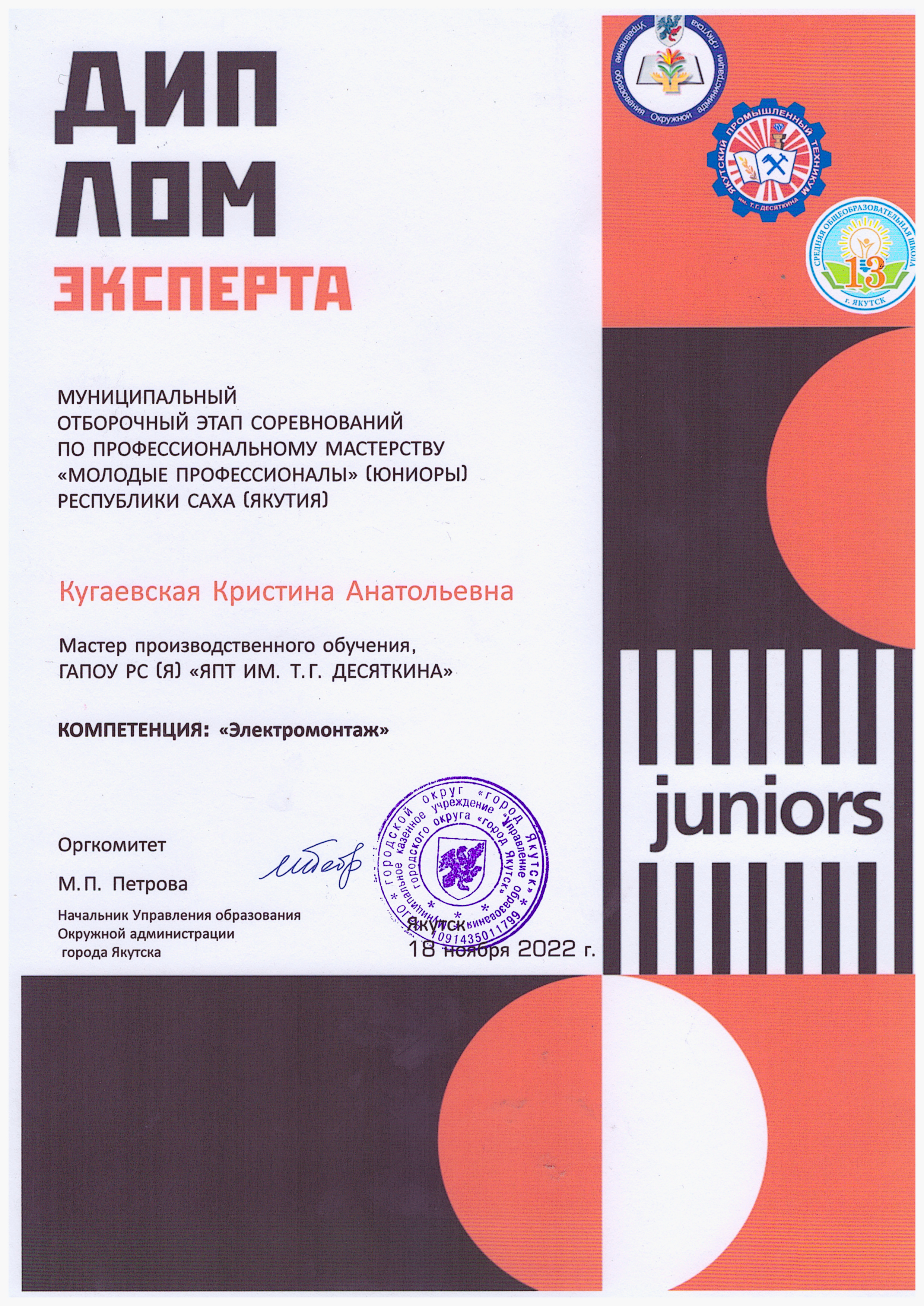 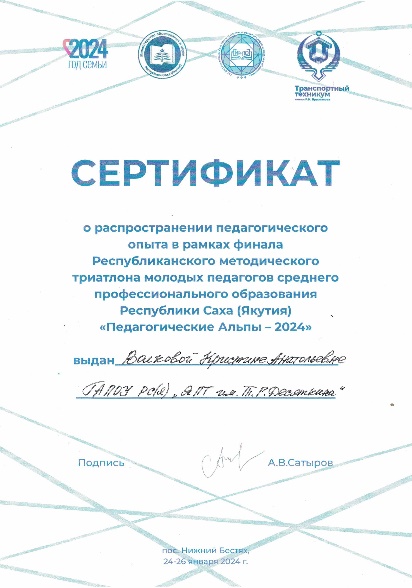 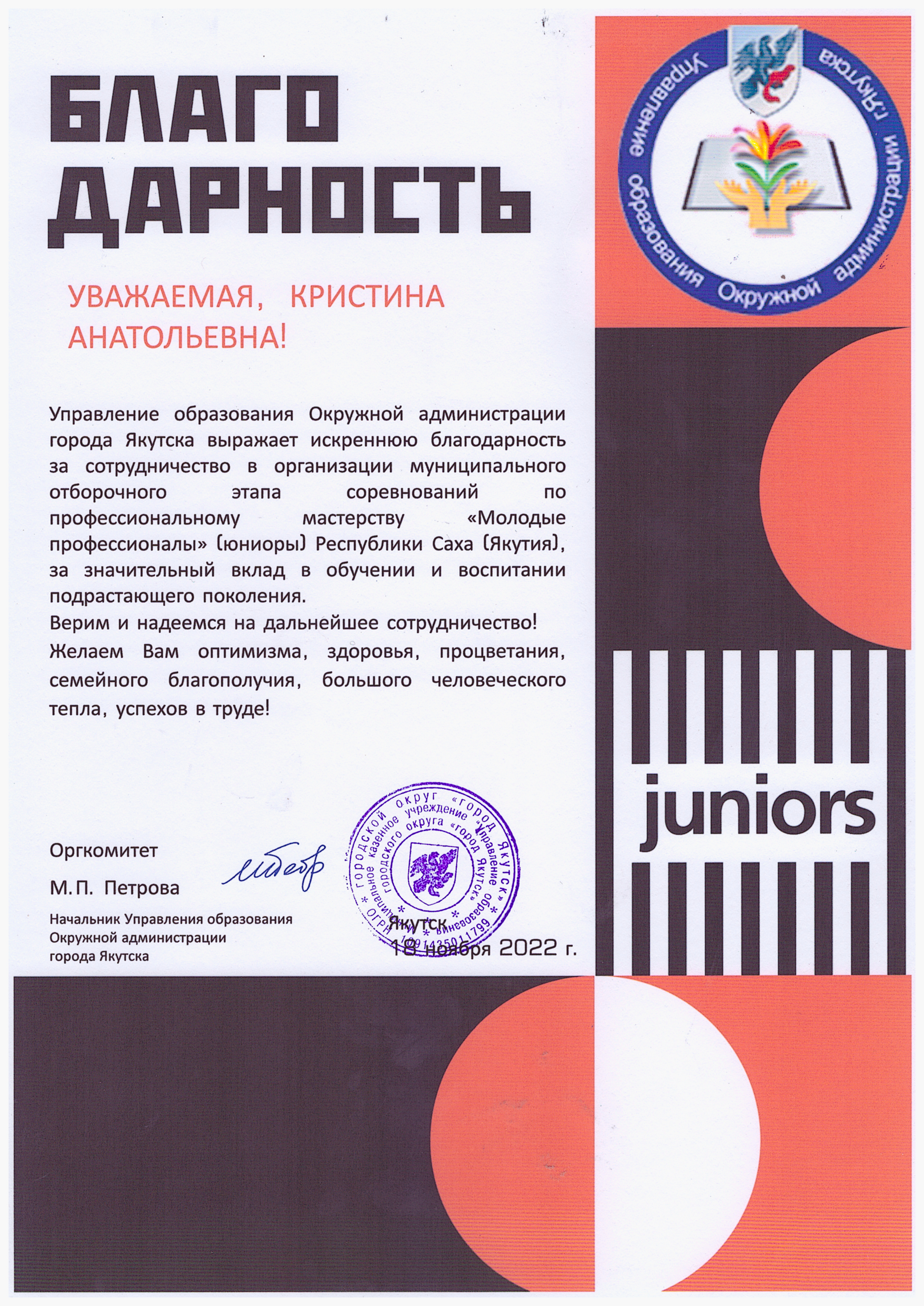 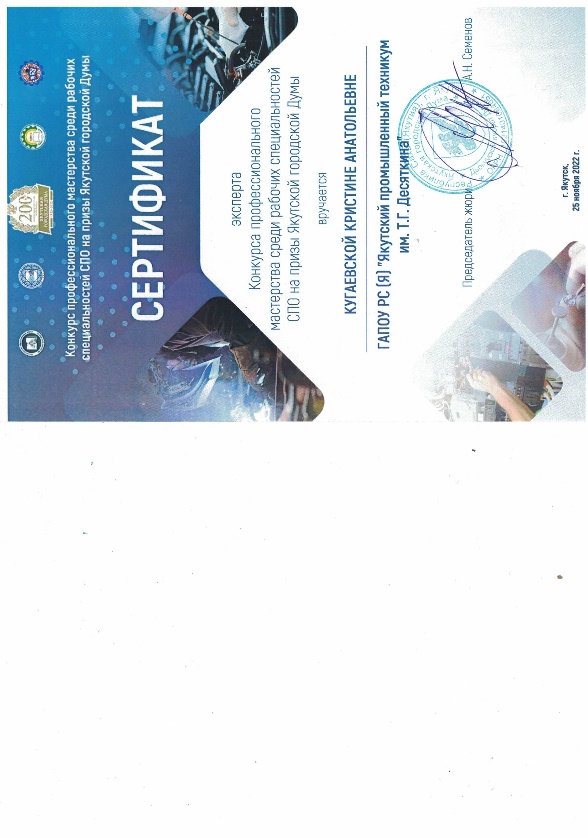 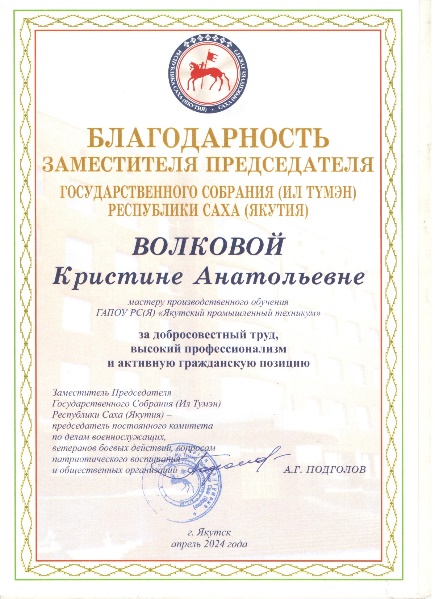 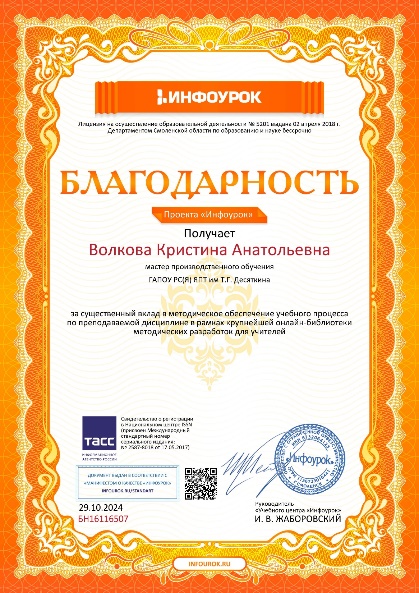 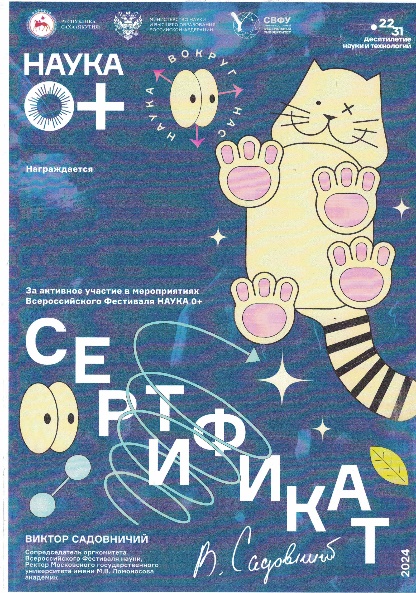 Результаты участия обучающихся в конкурсах
 профессионального мастерства
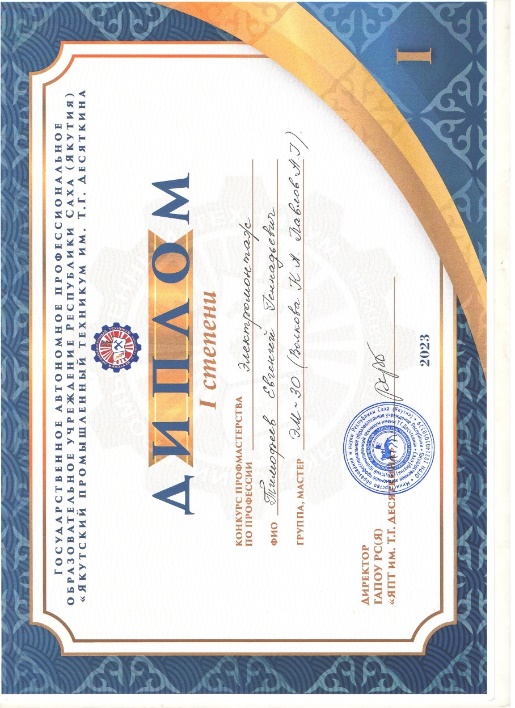 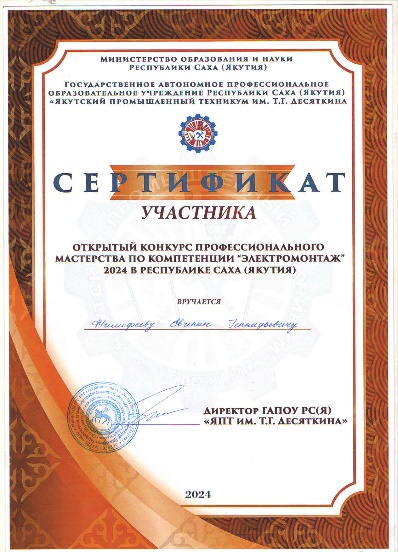 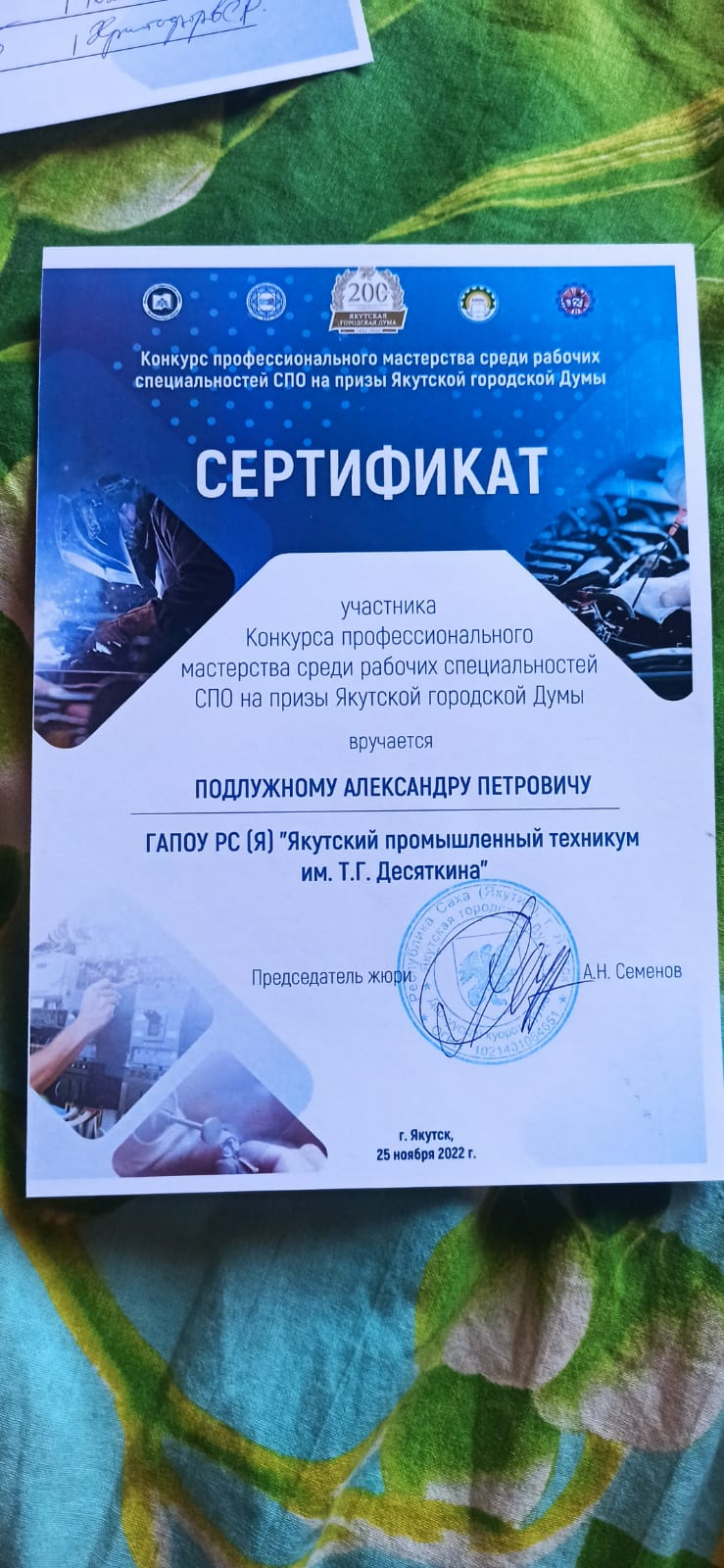 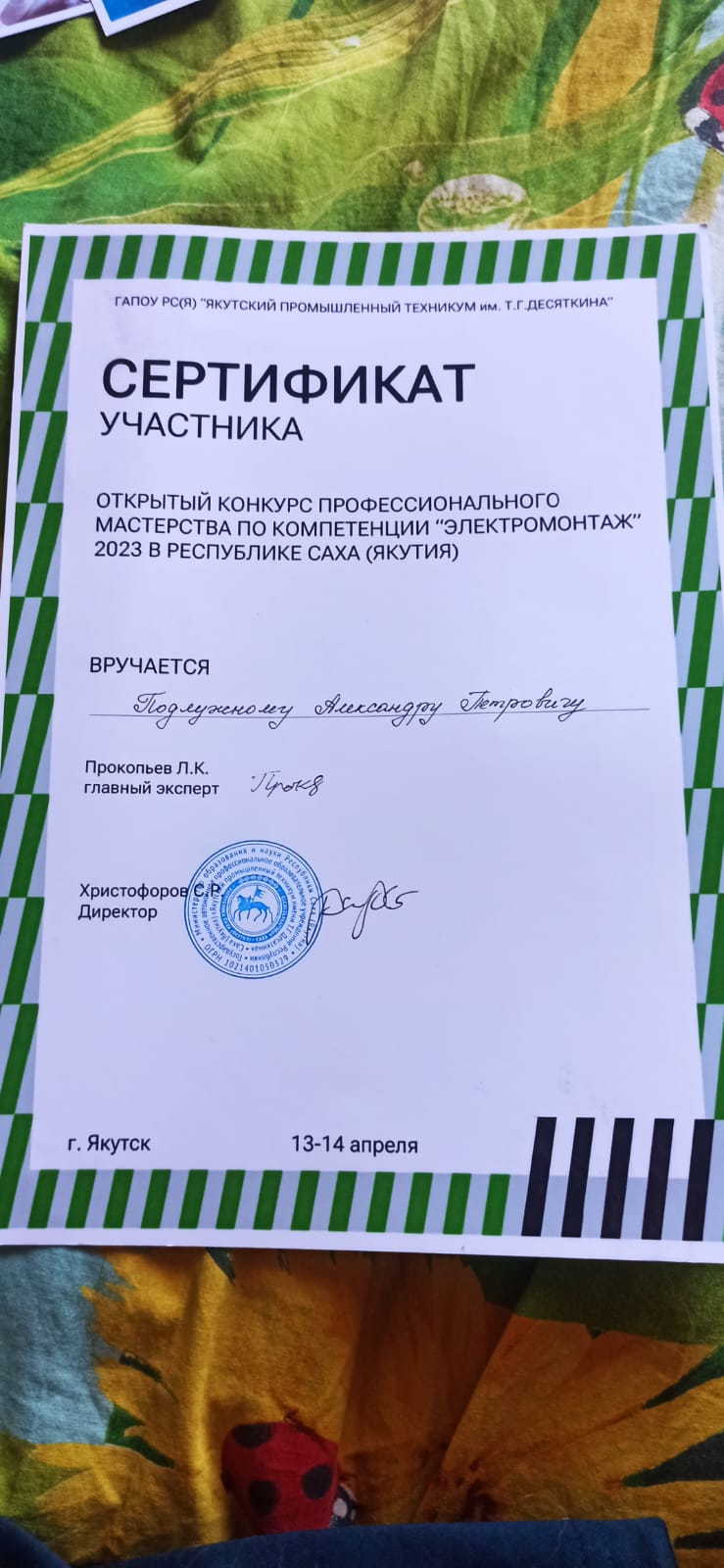 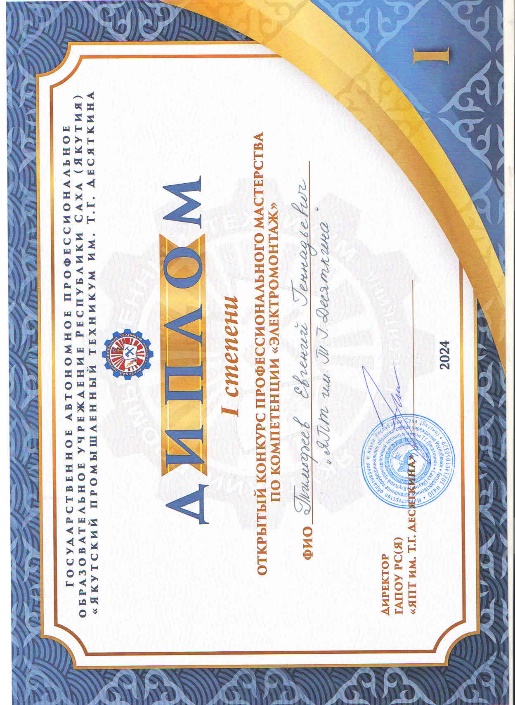 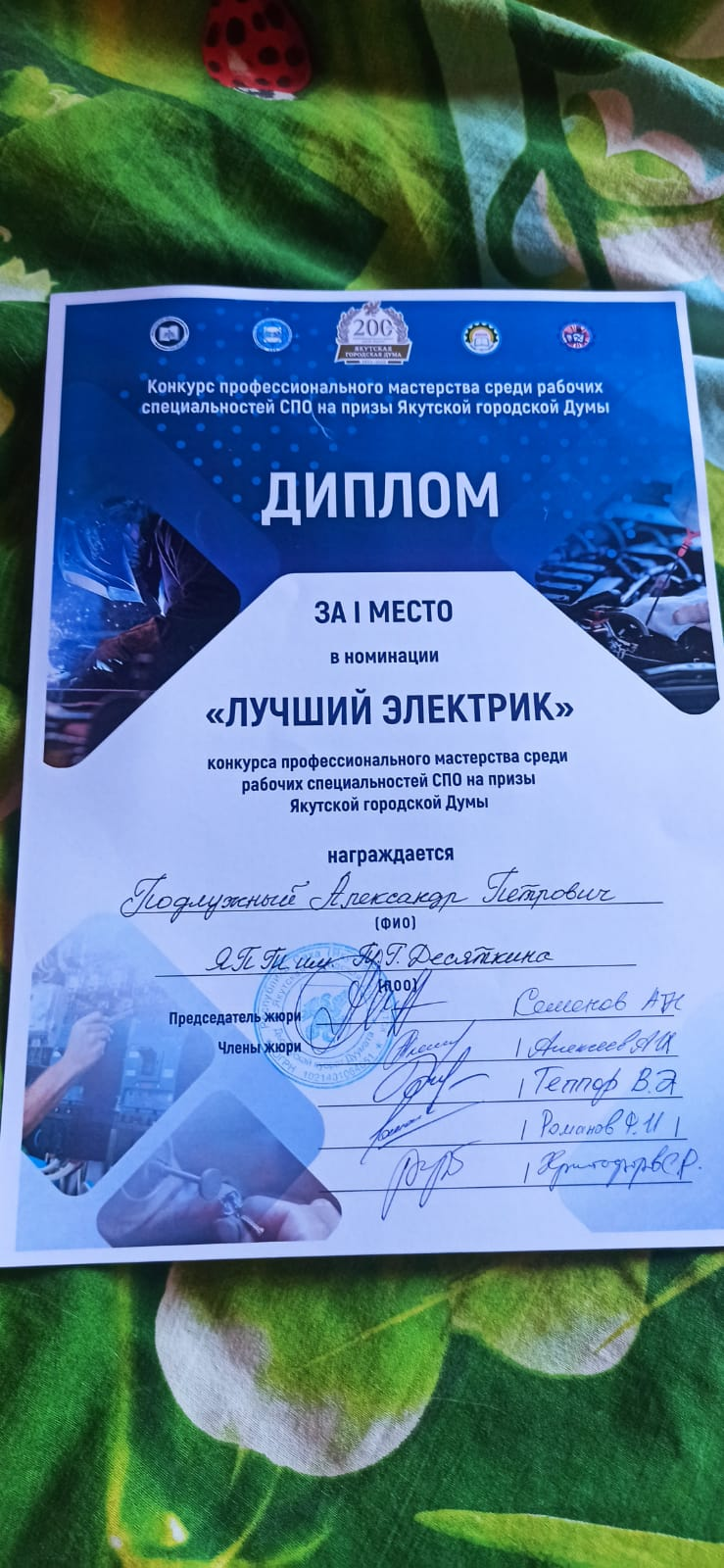 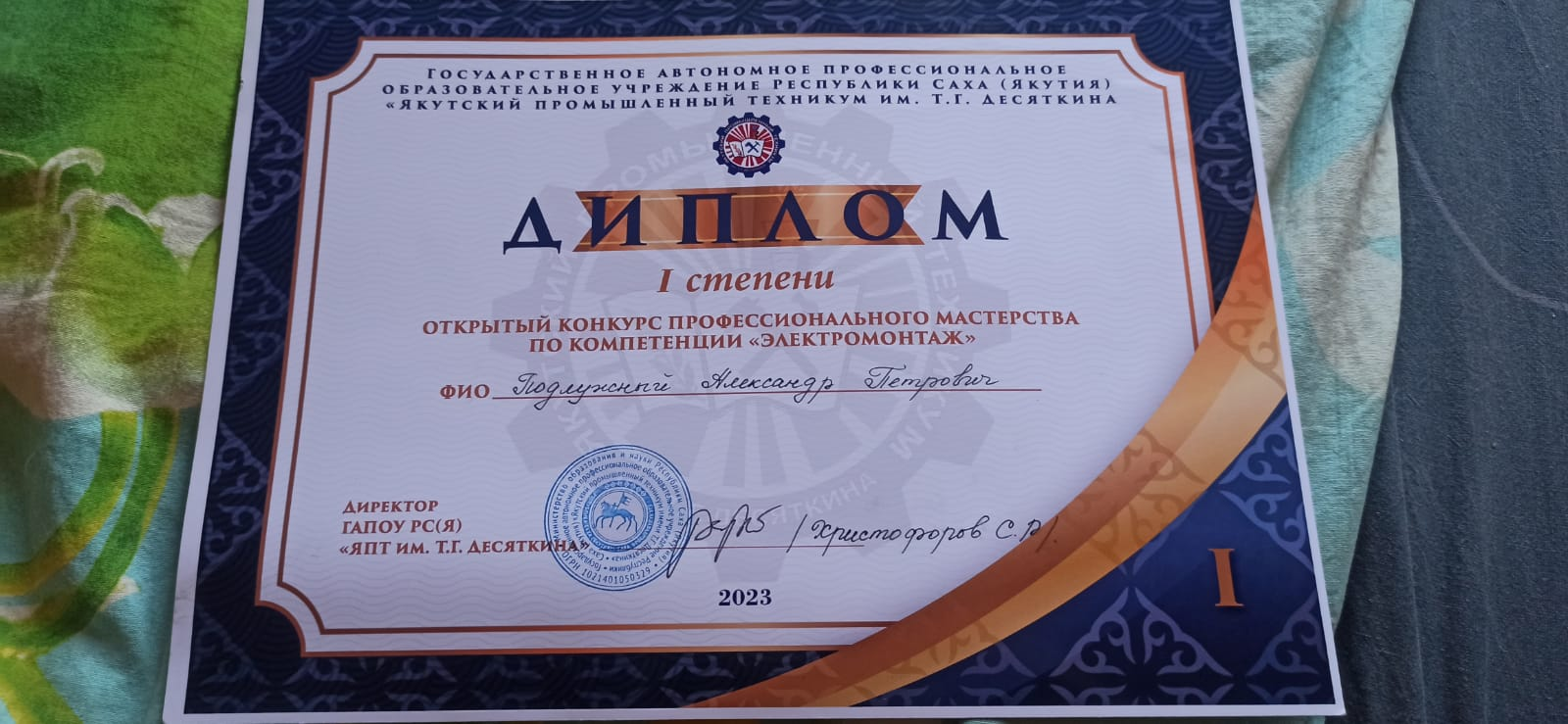 Обобщение и распространение опыта практических результатов своей профессиональной деятельности, публикация трудов
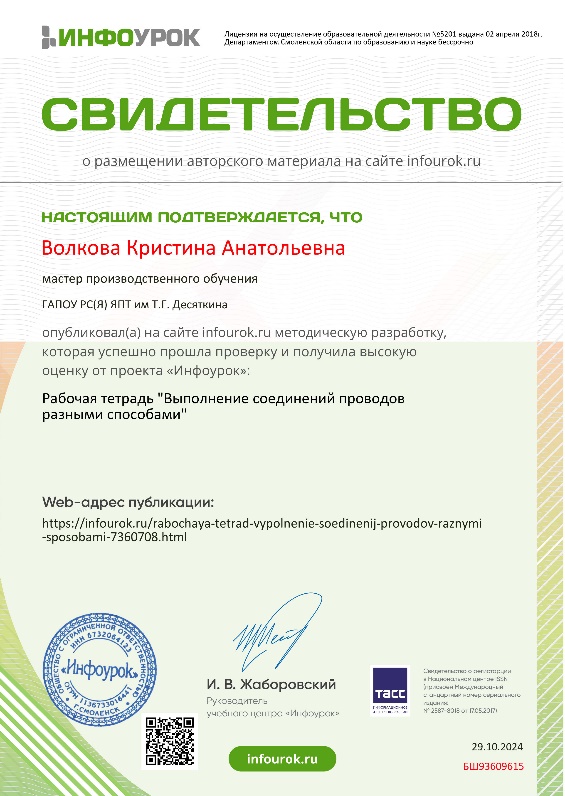 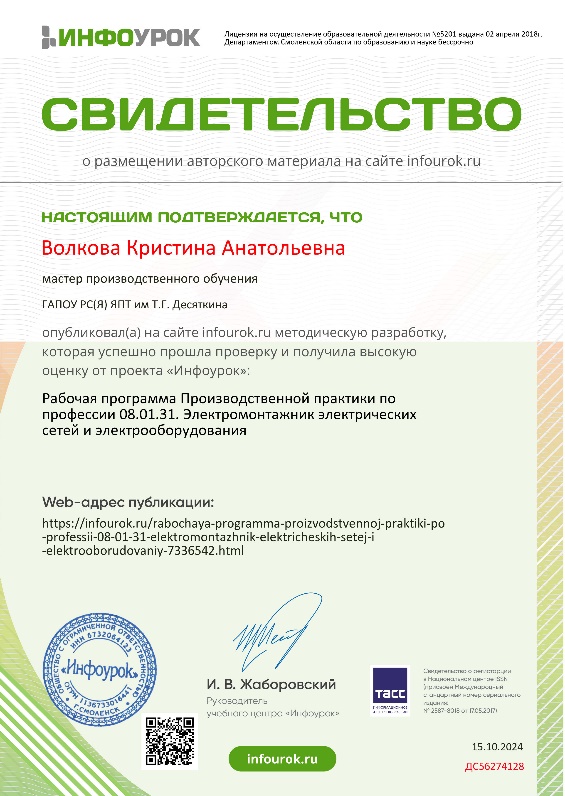 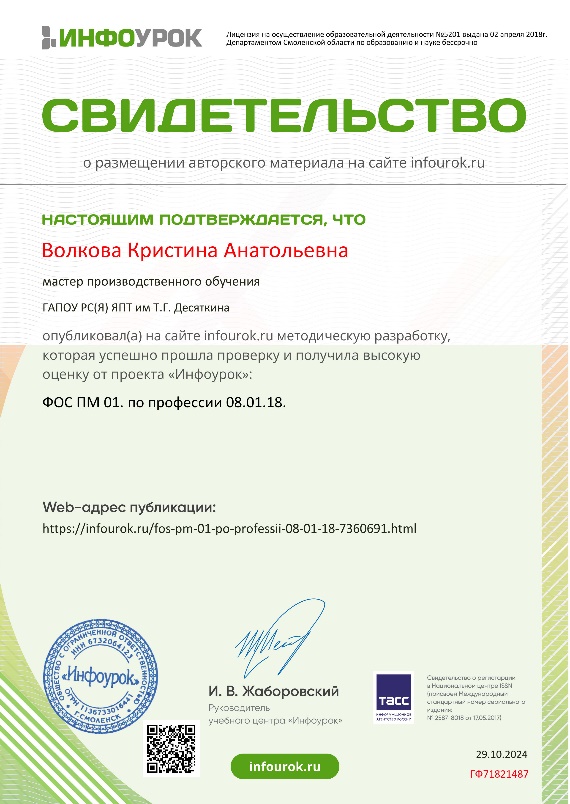 Курсы повышения квалификации
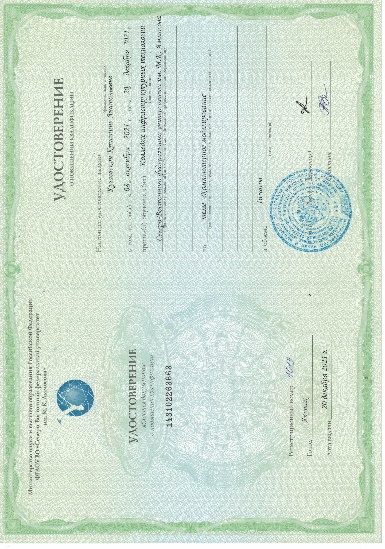 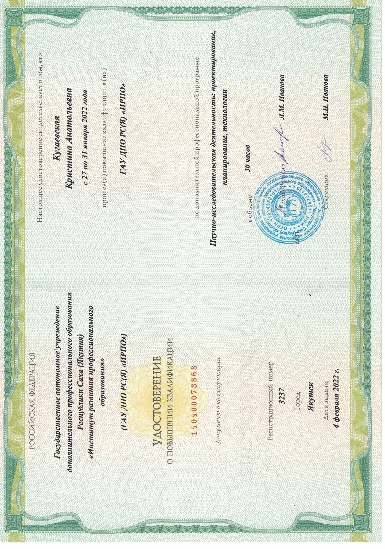 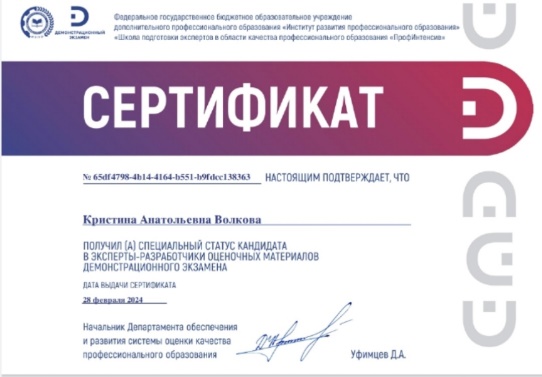 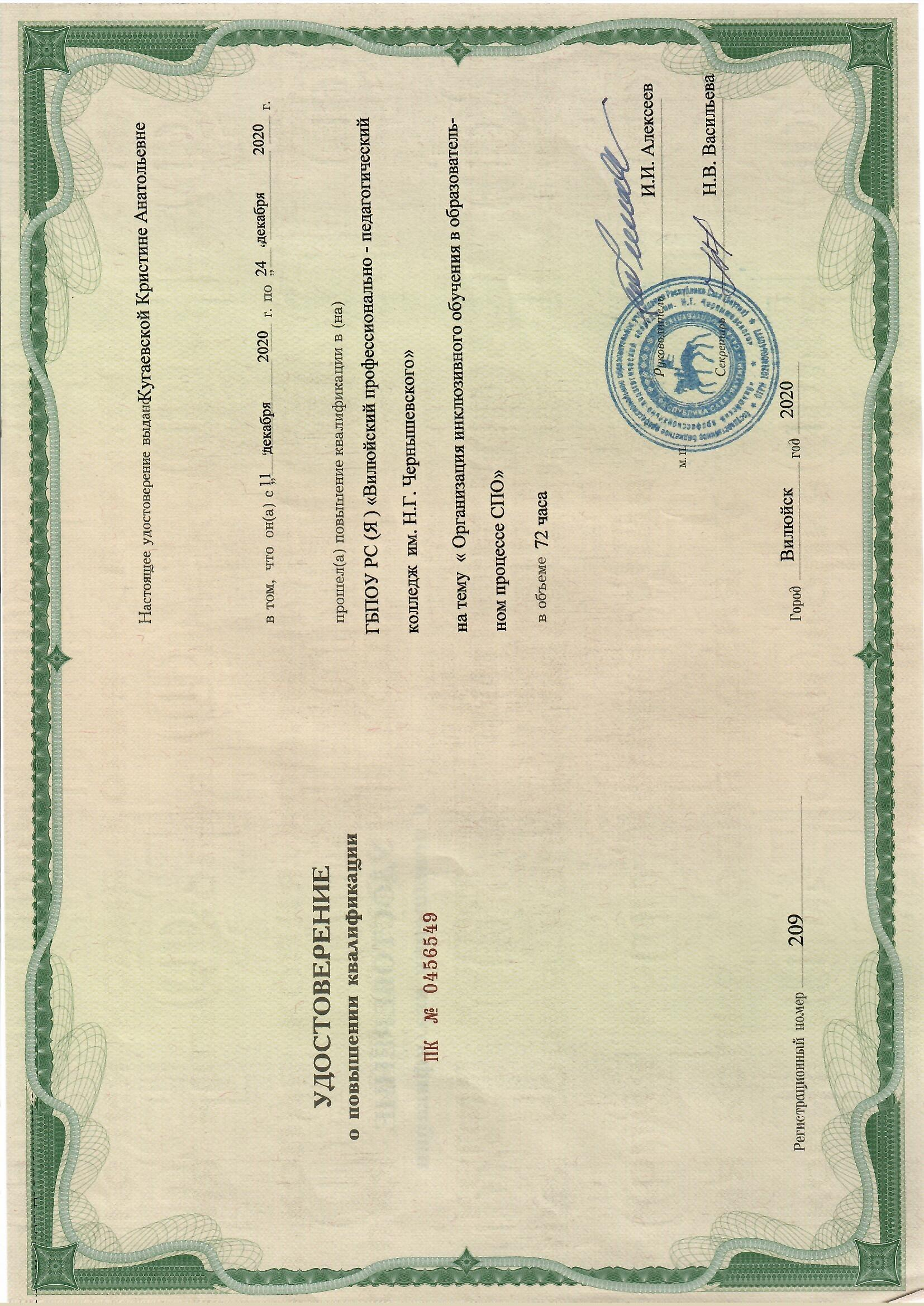 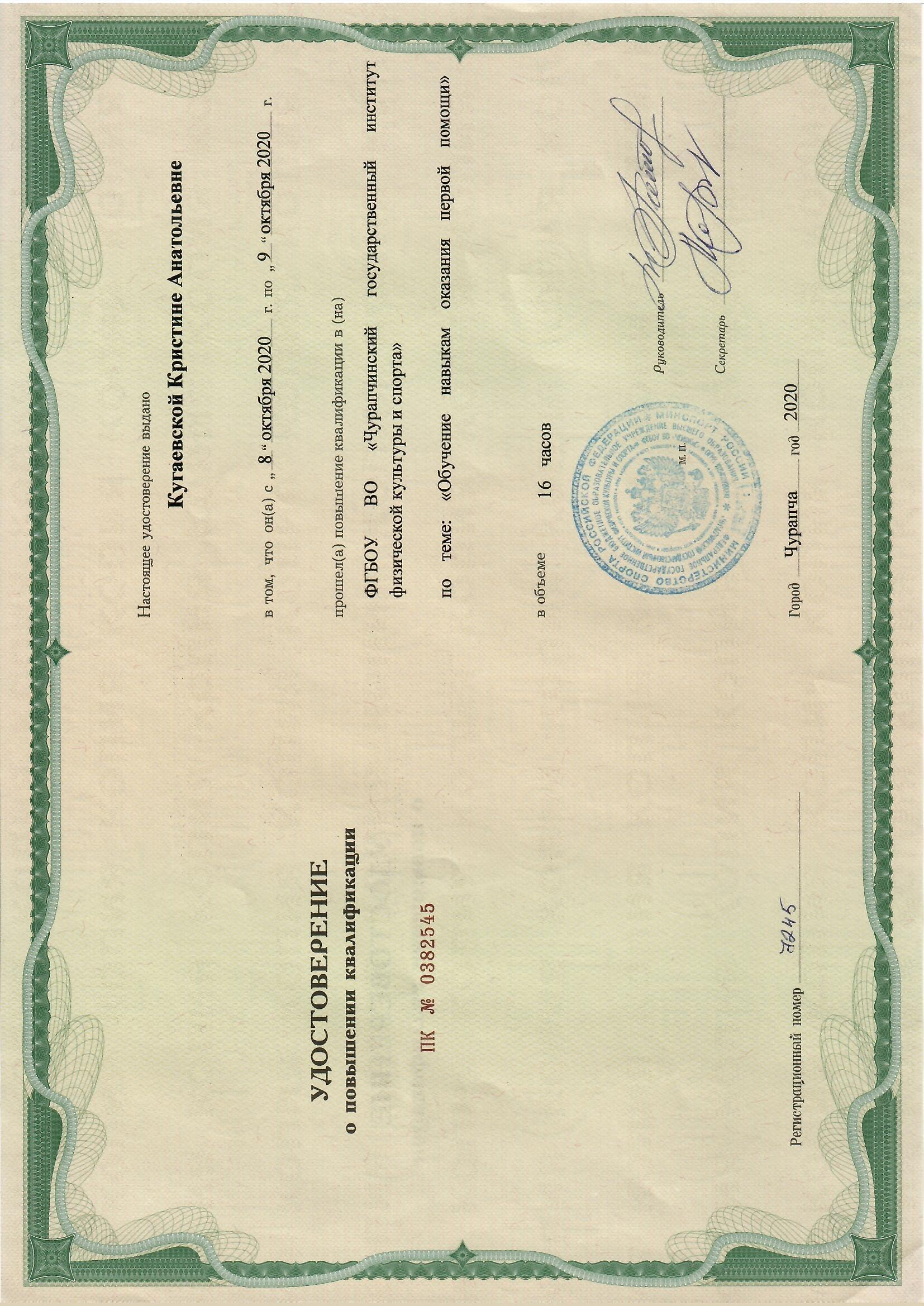 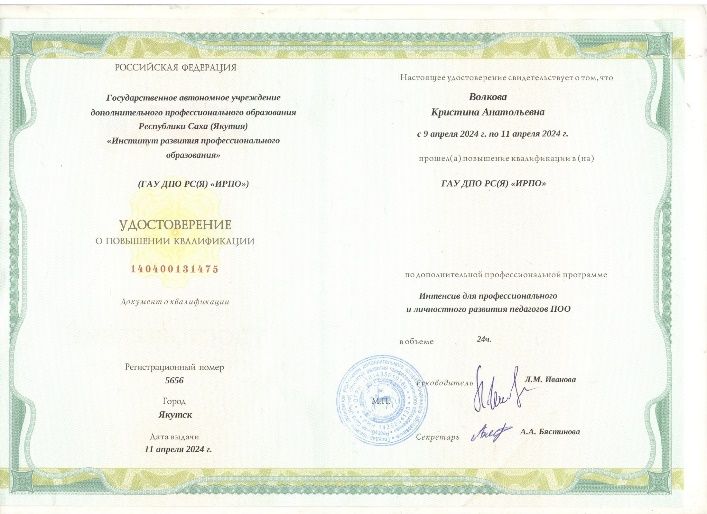 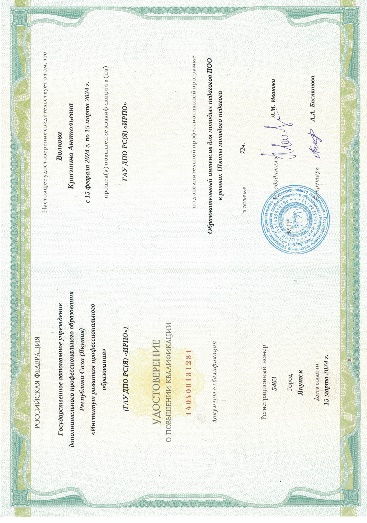 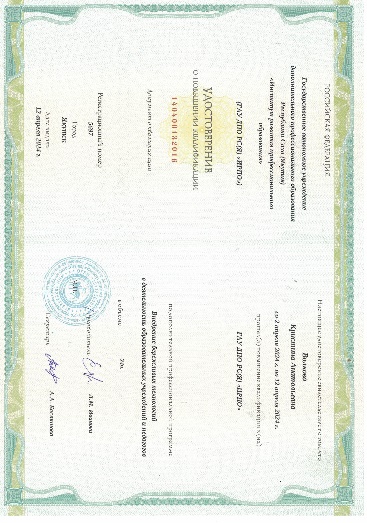 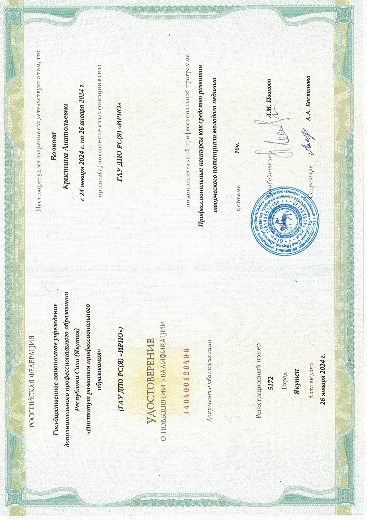 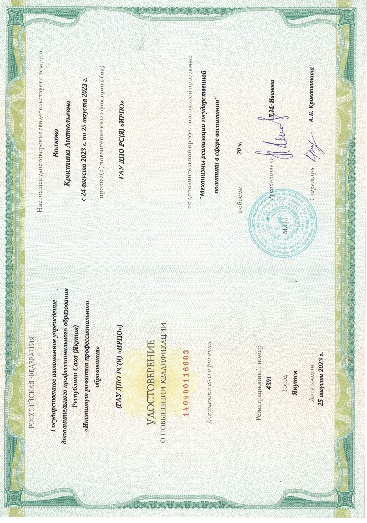